পরিচিতি
মোঃসাহিদুজ্জামান                 		       শ্রেণিঃদশম
সহঃশিক্ষক                     		       বিষয়ঃভূগোল ও পরিবেশ           
হাট বারোবাজার মাধ্যমিক বিদ্যালয়           অধ্যায়ঃ চতুর্থ
পর্বত
শিখন ফলঃ
আজকের পাঠ শেষে শিক্ষার্থীরা-
১।পাহাড় ও পর্বতের সংজ্ঞা বলতে পারবে ।
২। পাহাড় ও পর্বতের পার্থক্য বলতে পারবে ।
৩।পর্বতের শ্রেণি বিভাগ করতে পারবে ।
৪।বিভিন্ন প্রকার পর্বতের গঠন ও বৈশিষঠ বর্ণনা করতে পারবে ।
পাহাড় ও পর্বতের পার্থক্যঃ
 
১০০০ মিটারের বেশি উচ্চতা সম্পন্ন শিলা স্তুপ হল পর্বত এবং
৬০০ থেকে ১০০০ মিটার পর্যন্ত উচ্চতা সম্পন্ন শিলা স্তুপ হল পাহাড়।
পর্বতঃ সমুদ্র সমতল থেকে অনেক উঁচুতে খাড়া ঢাল বিশিষ্ঠ শিলা                    	  স্তুপকে পর্বত বলে।

পাহাড়ঃ পর্বত থেকে কম উচ্চতা বিশিষ্ঠ শিলা স্তুপকে পাহাড় বলে।
পর্বতের শ্রেণি বিভাগঃ
উৎপত্তিগত বৈশিষ্ঠ ও গঠনপ্রকৃতি অনুসারে পর্বত প্রধানত চার প্রকার।
যেমন—
১।ভঙ্গিল পর্বত (Fold Mountains)
২।আগ্নেয় পর্বত    (Volcanic Mountains)
৩।চ্যুতি-স্তুপ পর্বত  (Fault-block Mountains)
৪।ল্যাকোলিথ পর্বত   (Dome/Laccolith Mountains)
ভঙ্গিল পর্বত
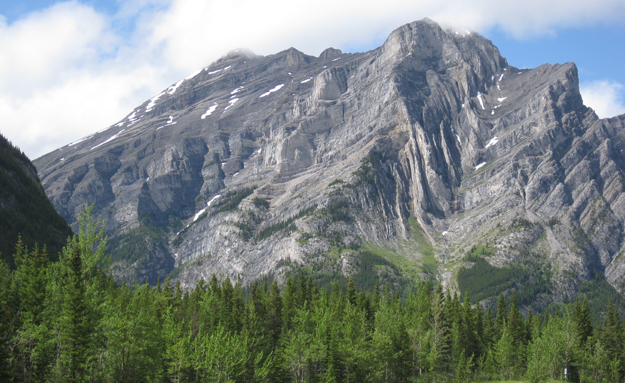 আগ্নেয় পর্বত
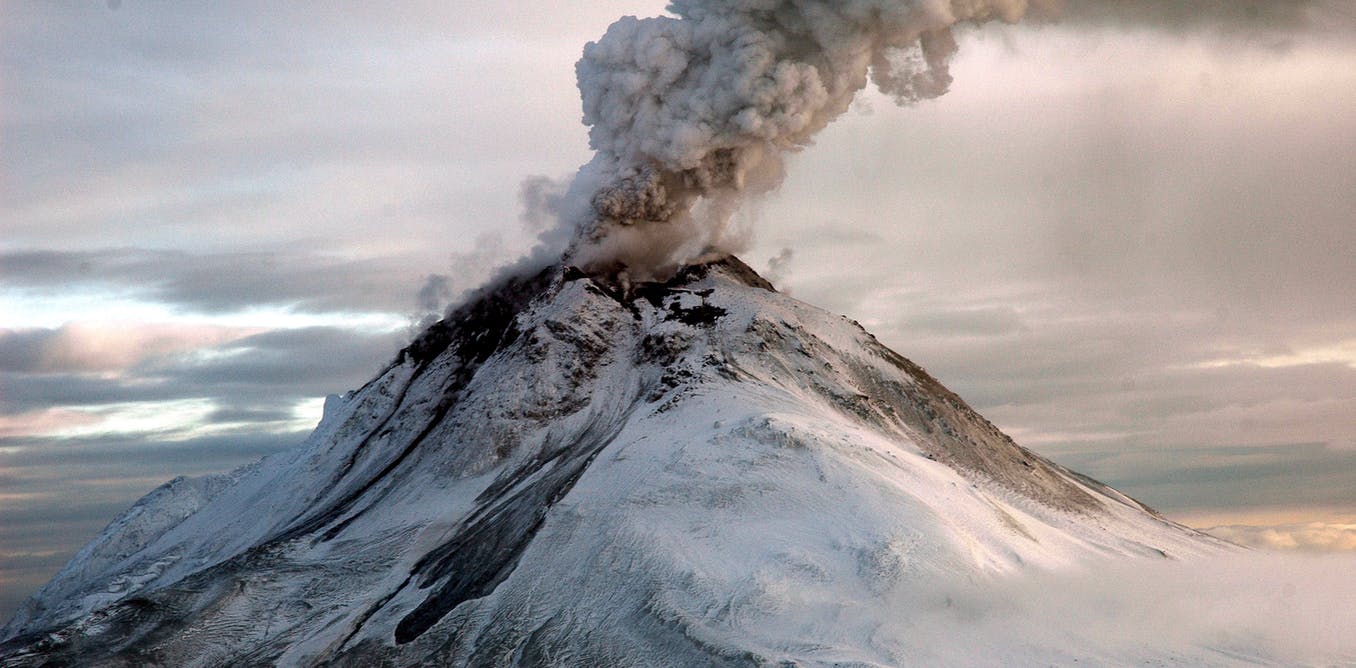 চ্যুতি-স্তুপ পর্বত
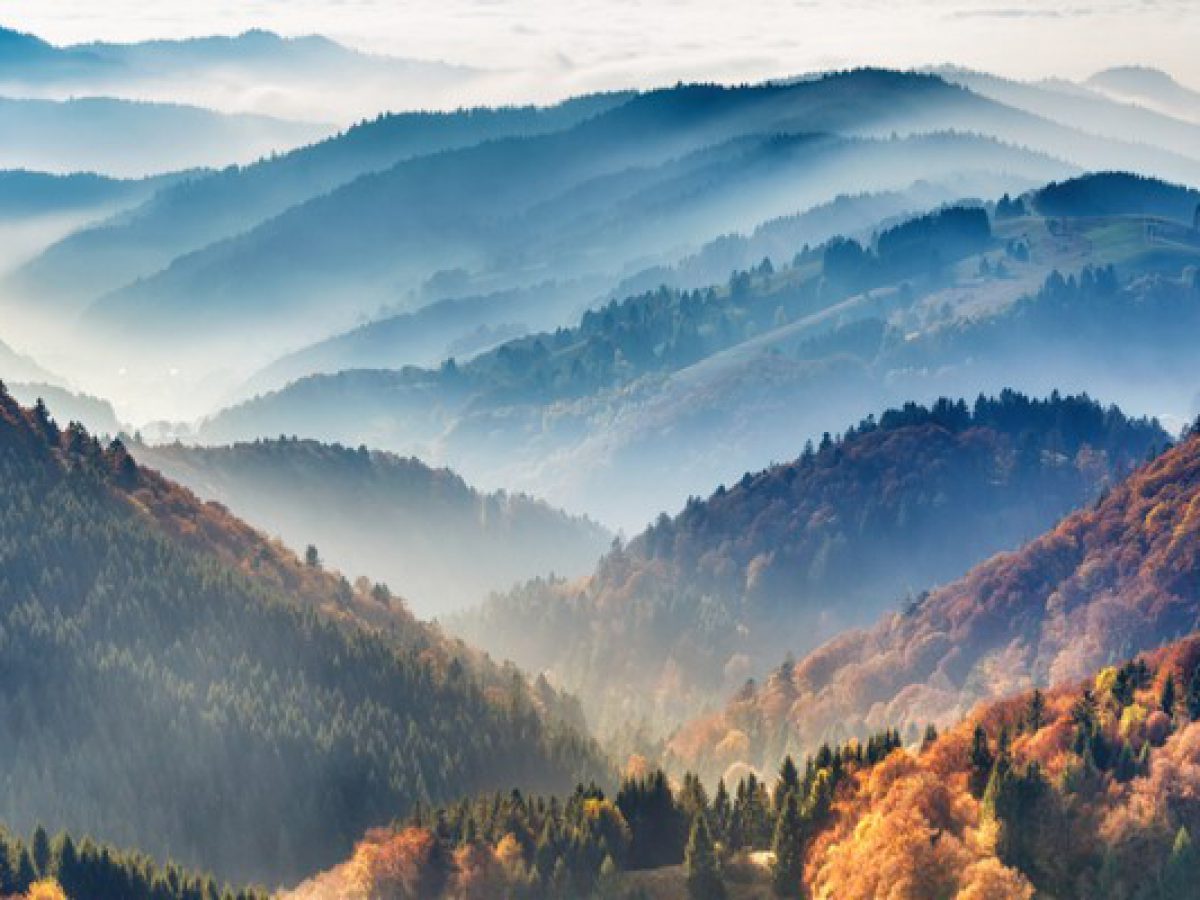 ল্যকোলিথ পর্বত
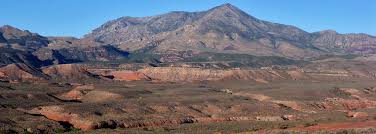 বাড়ীর কাজ
আগ্নেয় পর্বত ও ল্যাকোলিথ পর্বতের চিত্র অংকন করে এই দুই পর্বত
সৃষ্টির বৈপরিত্য আলোচনা কর ।